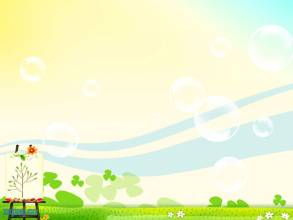 Module 4 unit 1
 
 We’ll pick fruit.
1. One       2. two     3. three
 
   4. four       5. five       6. six 

   7. seven    8. eight     9. nine
 
   10. ten
11. eleven                  12. twelve 
    
    13. thirteen             14. fourteen
    15. fifteen                16. sixteen
    17. seventeen        18. eighteen
    19.nineteen

 

   7 seven    8 eight     9 nine
 
   10 ten
20. twenty                           21. twenty-one
                22. twenty-two
               23. twenty-three
               24. twenty- four
              25. twenty- five
             26.twenty- six
            …
Guess:
       Q: Is it a …?

       A: Yes, it is. 
            No, it isn’t.
Q: What can we see in the fruit farm?
A: We can see… in the fruit farm.
Q: What  will you do in the fruit farm?
A: We ‘ll  … in the fruit farm.
pick
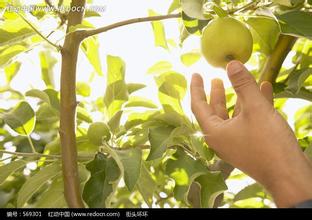 Q: What other fruit will you  pick?
A:  I ‘ll pick … s/es.
Discuss:
 Q: How many fruit  will you pick?
A: I  ‘ll  pick thirteen peaches.
strawberry--strawberries
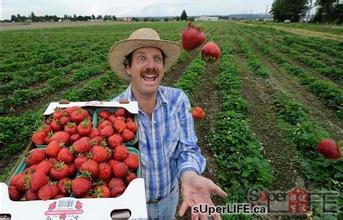 cherry--cherries
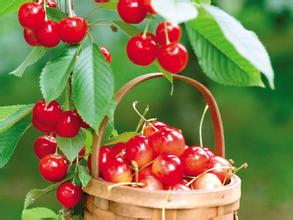 grapes
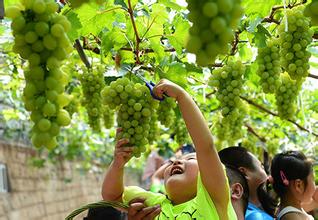 mango--mangoes
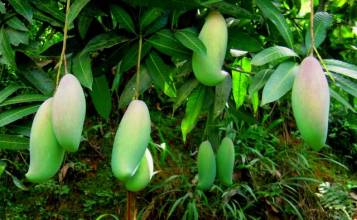 tangerines
oranges
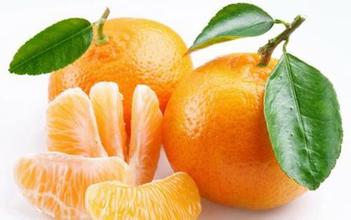 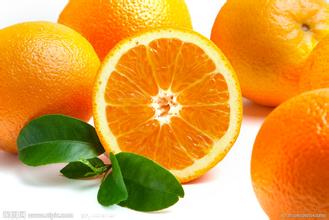 Discuss:
 Q: How many fruit  will you pick?
A: I  ‘ll  pick thirteen peaches.
PK